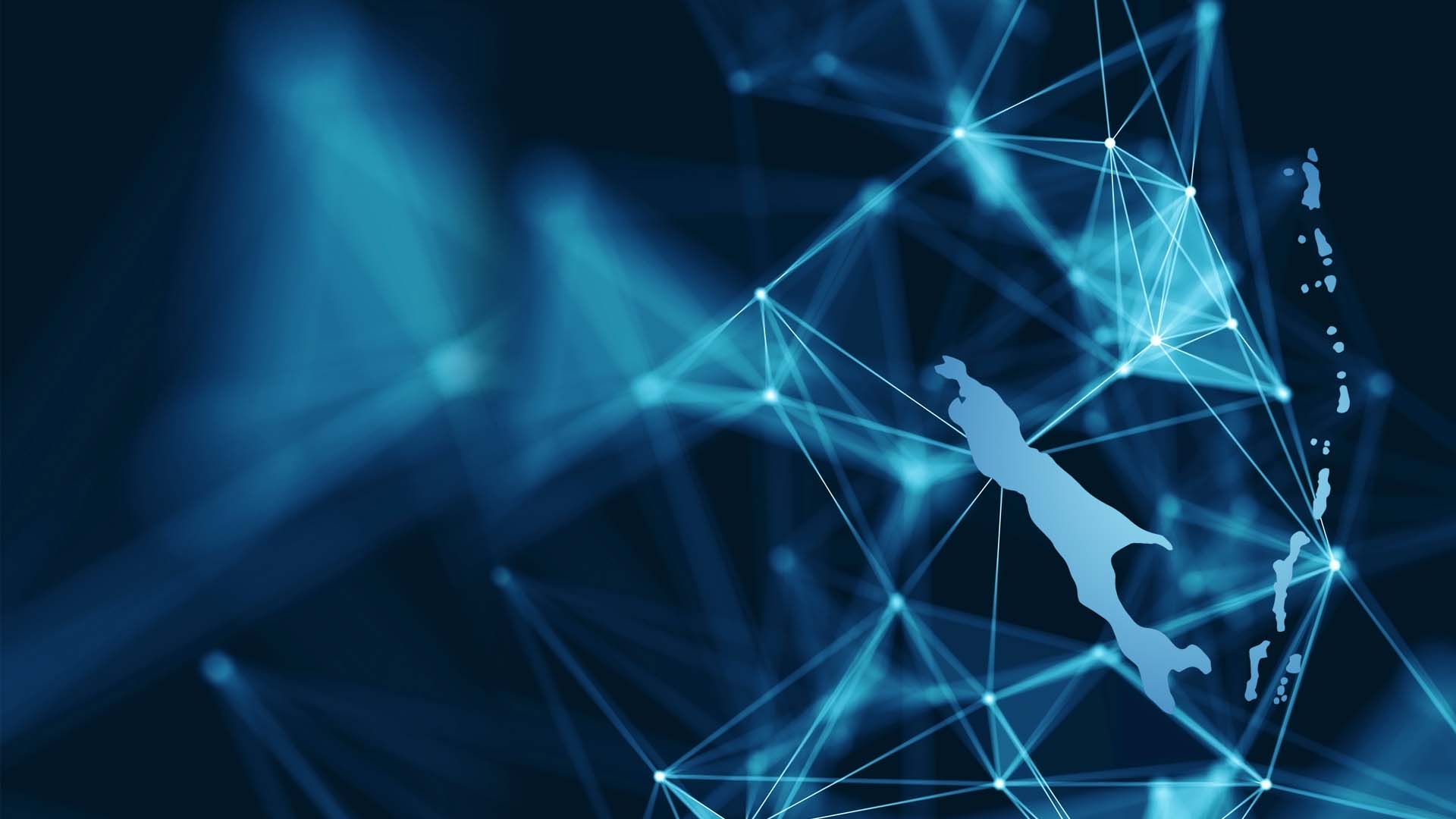 Цифровые сервисы. 
Мониторинг удовлетворенности образованием
1
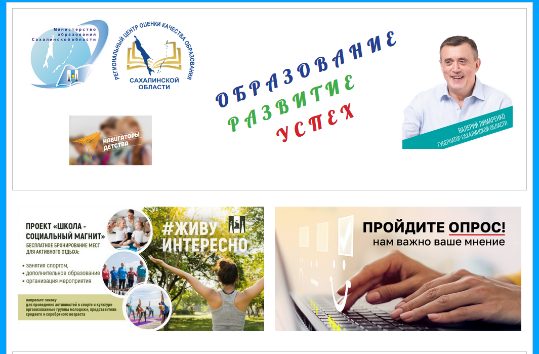 http://ct.rcoko65.ru/booklet/index.php
Прохождение опроса в сервисе обратной связи
Заходим в личный кабинет в региональной системе ГИС РО, сайт http://ct.rcoko65.ru/booklet/index.php
Образование. Развитие. 
Успех
Выбираем свой муниципалитет и школу
Выбираем категорию
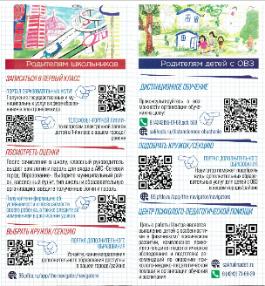 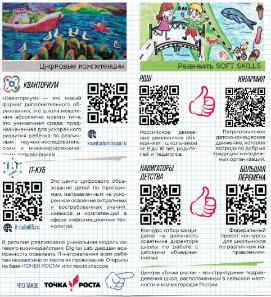 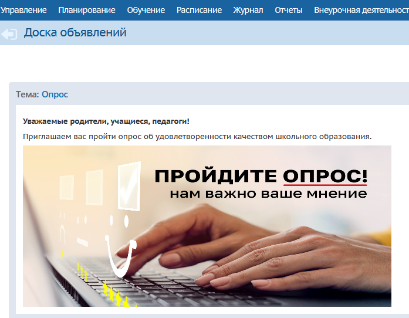 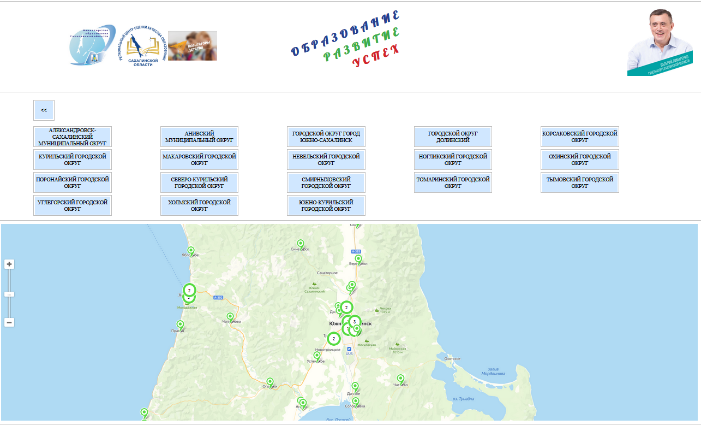 2
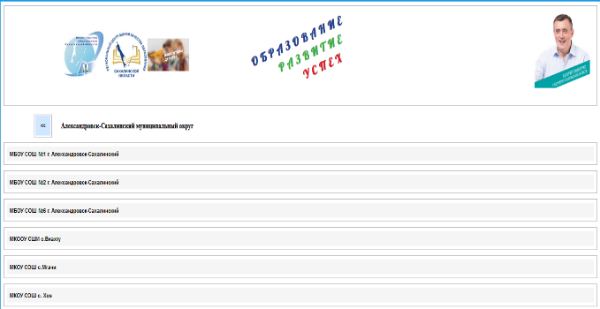 3
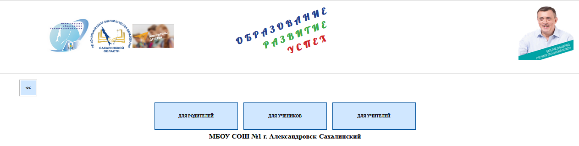 1
4
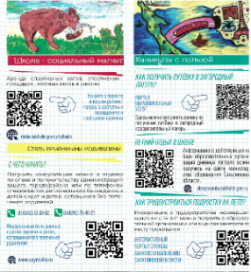 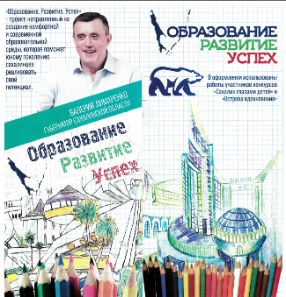 Проходим опрос
Оставляем комментарий/обращение
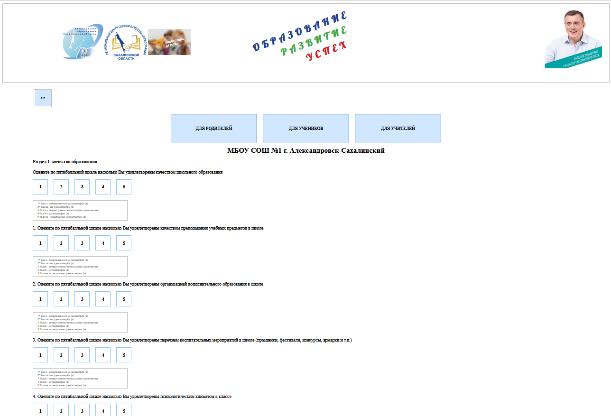 5
6
Ожидаем в социальных сетях информирования о решении вопроса
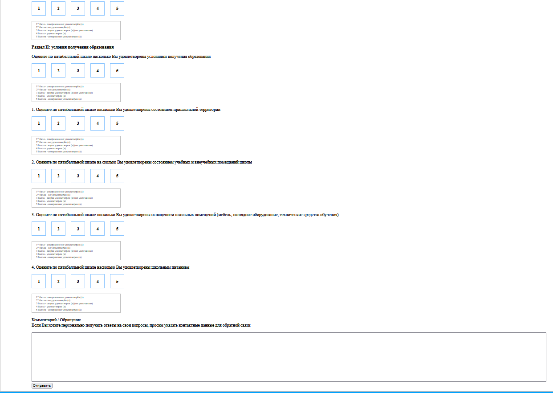 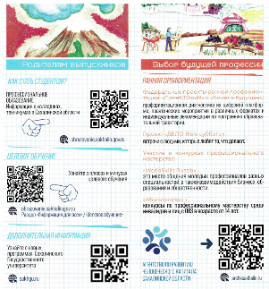 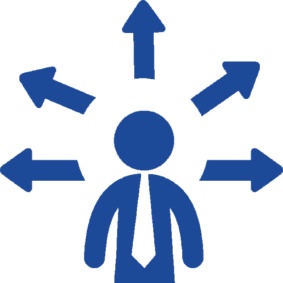 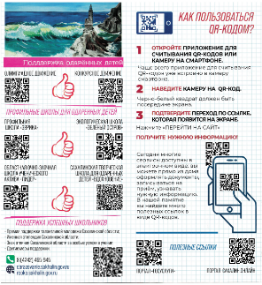 2
Алгоритм принятия управленческого решения
Губернатор Сахалинской области
Ответы на вопросы,  комментарии рассмотрены, управленческое  решение принято. 
Гражданин информирован о принятом решении
Ответственный за работу с сервисом
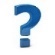 Министерство образования
Рабочий дашборд организации
Комментарии/
ответы на вопросы
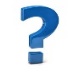 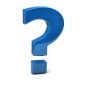 Муниципальный орган осуществляющий управление в сфере образования
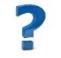 Граждане региона
Дашборд губернатора
Администрация организации
https://datalens.yandex/5jf3vtatrgqkw?tab=p8
Губернатор Сахалинской области
Примеры визуализации
Средний балл по региону
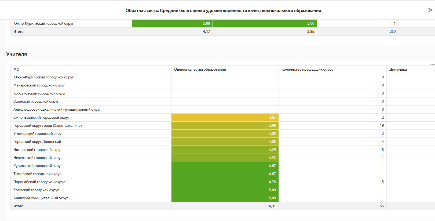 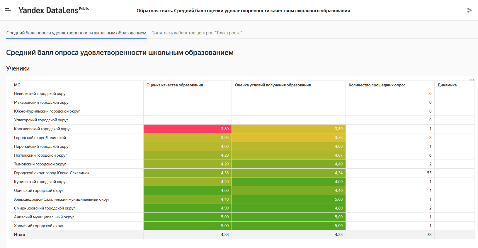 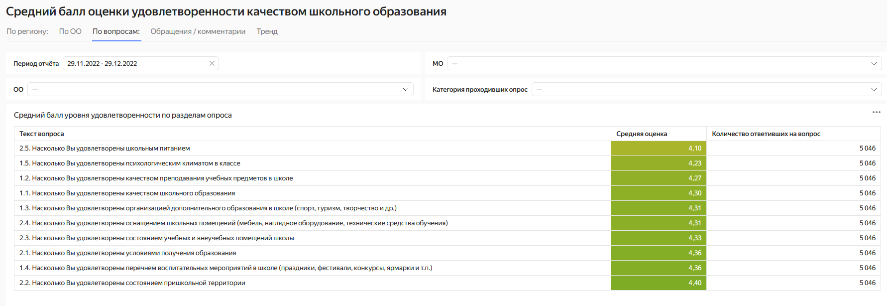 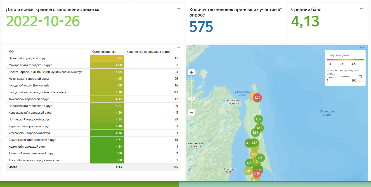 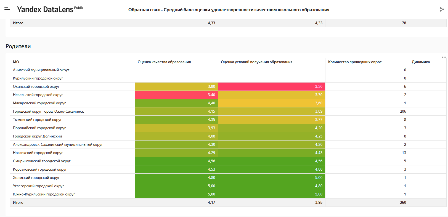 Приняты 
меры реагирования
Министерство образования
Администрация 
организации
Результаты опроса
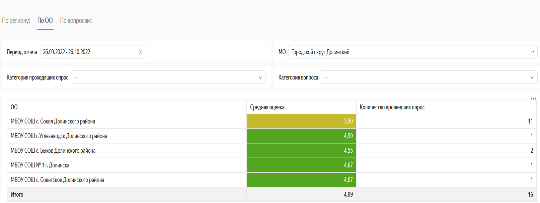 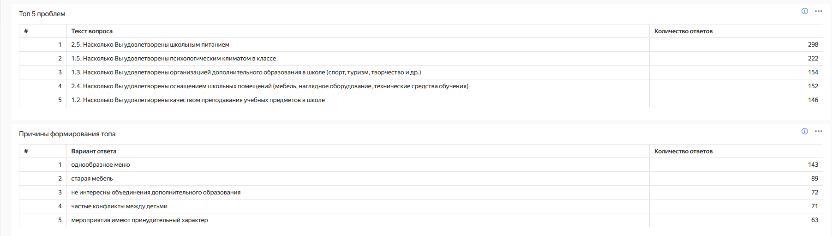 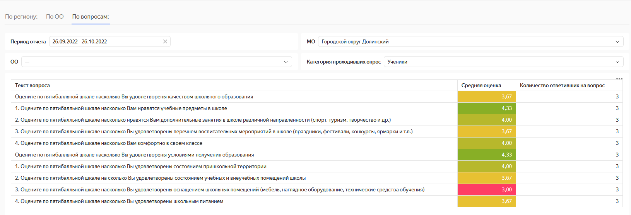 Дашборды разного уровня управления
Муниципальный орган управления в сфере образования
Ответственные в организации
3